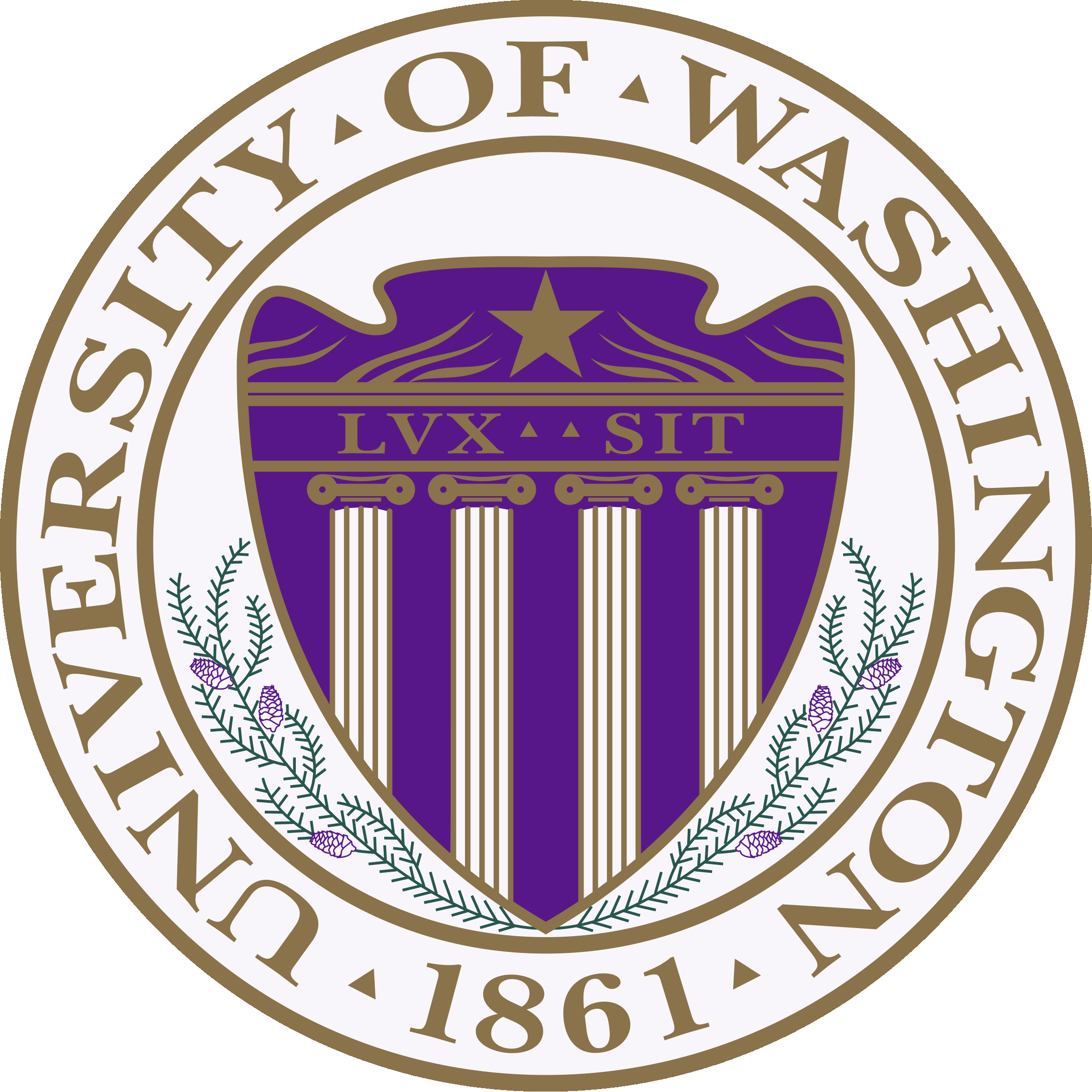 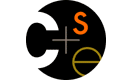 The Transactional Memory / Garbage Collection Analogy
Dan Grossman
University of Washington

AMD
July 26, 2010
Today
Short overview of my history and research agenda

The TM/GC Analogy: My perspective on
Why high-level languages benefit from transactions 
What the key design dimensions are
How to think about the software-engineering benefits

Hopefully time for discussion
July 26, 2010
Dan Grossman: The TM/GC Analogy
2
Biography / group names
Me: 
A programming languages researcher (PLDI, POPL, …) 1998-
PhD for Cyclone  UW faculty, 2003-
Type system, compiler for memory-safe C dialect
30%  85% focus on multithreading, 2005-
Co-advising 3-4 students with computer architect Luis Ceze, 2007-

Two groups for “marketing purposes”
WASP, wasp.cs.washington.edu
SAMPA, sampa.cs.washington.edu
July 26, 2010
Dan Grossman: The TM/GC Analogy
3
Hardware / software interface
Today’s talk not about my work at lower levels of the system stack
May be a better match for a “hardware” audience

Compiler/run-time for deterministic multithreading [ASPLOS10]
Lock prediction [HotPar10]
Informal advice on ISA specs for ASF to help compilers
…

Advertisement: amazing students co-advised by Luis and me 
Do PL one day and architecture the next
Formal semantics and cycle-accurate simulation
Computing needs more people like this
July 26, 2010
Dan Grossman: The TM/GC Analogy
4
TM at Univ. Washington
I come at transactions from the programming-languages side
Formal semantics, language design, and efficient implementation for atomic blocks
Software-development benefits
Interaction with other sophisticated features of modern PLs

[ICFP05][MSPC06][PLDI07][OOPSLA07][SCHEME07][POPL08]
transfer(from,to,amt){
  atomic {
    deposit(to,amt);
    withdraw(from,amt);
  }
}
An easier-to-use and 
     harder-to-implement synchronization primitive
July 26, 2010
Dan Grossman: The TM/GC Analogy
5
A key question
Why exactly are atomic blocks better than locks?
Good science/engineering demands an answer

Answers I wasn’t happy with:
“Just seems easier”	[non-answer]
“More declarative”	[means what?]
“Deadlock impossible”	[only in unhelpful technical sense]
“Easier for idiom X”	[not a general principle]

So came up with another answer I still deeply believe years later…
July 26, 2010
Dan Grossman: The TM/GC Analogy
6
The analogy
“Transactional memory is to 
shared-memory concurrency 
as 
garbage collection is to 
memory management”
Understand TM and GC better by explaining remarkable similarities
Benefits, limitations, and implementations
A technical description / framework with explanatory power 
Not a sales pitch
July 26, 2010
Dan Grossman: The TM/GC Analogy
7
Outline
Why an analogy helps

Brief separate overview of GC and TM

The core technical analogy (but read the essay)
And why concurrency is still harder

Provocative questions based on the analogy
July 26, 2010
Dan Grossman: The TM/GC Analogy
8
Two bags of concepts
reachability
races
eager update
dangling pointers
liveness analysis
escape analysis
reference counting
false sharing
weak pointers
memory conflicts
space exhaustion
deadlock
real-time guarantees
open nesting
finalization
obstruction-freedom
conservative collection
GC
TM
July 26, 2010
Dan Grossman: The TM/GC Analogy
9
Interbag connections
reachability
races
eager update
dangling pointers
liveness analysis
escape analysis
reference counting
false sharing
weak pointers
memory conflicts
space exhaustion
deadlock
real-time guarantees
open nesting
finalization
obstruction-freedom
conservative collection
GC
TM
July 26, 2010
Dan Grossman: The TM/GC Analogy
10
Analogies help organize
dangling pointers
races
space exhaustion
deadlock
reachability
memory conflicts
conservative collection
false sharing
open nesting
weak pointers
eager update
reference counting
liveness analysis
escape analysis
real-time guarantees
obstruction-freedom
finalization
GC
TM
July 26, 2010
Dan Grossman: The TM/GC Analogy
11
Analogies help organize
dangling pointers
races
space exhaustion
deadlock
reachability
memory conflicts
conservative collection
false sharing
open nesting
weak pointers
eager update
reference counting
liveness analysis
escape analysis
real-time guarantees
obstruction-freedom
finalization
commit handlers
GC
TM
July 26, 2010
Dan Grossman: The TM/GC Analogy
12
So the goals are…
Leverage the design trade-offs of GC to guide TM
And vice-versa?


Identify open research


Motivate TM
TM improves concurrency as GC improves memory 
GC is a huge help despite its imperfections
So TM is a huge help despite its imperfections
July 26, 2010
Dan Grossman: The TM/GC Analogy
13
Outline
“TM is to shared-memory concurrency as 
GC is to memory management”

Why an analogy helps

Brief separate overview of GC and TM

The core technical analogy (but read the essay)
And why concurrency is still harder

Provocative questions based on the analogy
July 26, 2010
Dan Grossman: The TM/GC Analogy
14
Memory management
Allocate objects in the heap

Deallocate objects to reuse heap space
If too soon, dangling-pointer dereferences
If too late, poor performance / space exhaustion
July 26, 2010
Dan Grossman: The TM/GC Analogy
15
roots
heap objects
GC Basics
Automate deallocation via reachability approximation
Approximation can be terrible in theory
Reachability via tracing or reference-counting
Duals [Bacon et al OOPSLA04]

Lots of bit-level tricks for simple ideas
And high-level ideas like a nursery for new objects
July 26, 2010
Dan Grossman: The TM/GC Analogy
16
A few GC issues
Weak pointers
Let programmers overcome reachability approx. 

Accurate vs. conservative
Conservative can be unusable (only) in theory

Real-time guarantees for responsiveness
July 26, 2010
Dan Grossman: The TM/GC Analogy
17
GC Bottom-line
Established technology with widely accepted benefits

Even though it can perform terribly in theory

Even though you can’t always ignore how GC works 
	(at a high-level)

Even though an active research area after 50 years
July 26, 2010
Dan Grossman: The TM/GC Analogy
18
Concurrency
Restrict attention to explicit threads communicating via 
	shared memory

Synchronization mechanisms coordinate access to shared memory
Bad synchronization can lead to races or a lack of parallelism (even deadlock)
July 26, 2010
Dan Grossman: The TM/GC Analogy
19
Atomic
An easier-to-use and harder-to-implement primitive
void deposit(int x){
  synchronized(this){
    int tmp = balance;
    tmp += x;
    balance = tmp;
  }
}
void deposit(int x){
  atomic{
    int tmp = balance;
    tmp += x;
    balance = tmp; 
  }
}
lock acquire/release
(behave as if)
no interleaved computation;
no unfair starvation
July 26, 2010
Dan Grossman: The TM/GC Analogy
20
TM basics
atomic (or related constructs) implemented via transactional memory

Preserve parallelism as long as no memory conflicts
Can lead to unnecessary loss of parallelism

If conflict detected, abort and retry

Lots of complicated details
All updates must appear to happen at once
July 26, 2010
Dan Grossman: The TM/GC Analogy
21
A few TM issues
Open nesting: 
atomic { … open { s; } … }

Granularity (potential false conflicts)

atomic{… x.f++; …}    atomic{… x.g++; … }

Update-on-commit vs. update-in-place

Obstruction-freedom

…
July 26, 2010
Dan Grossman: The TM/GC Analogy
22
Advantages
So atomic “sure feels better than locks”

But the crisp reasons I’ve seen are all (great) examples
Personal favorite from Flanagan et al
Same issue as Java’s StringBuffer.append
(see essay for close 2nds)
July 26, 2010
Dan Grossman: The TM/GC Analogy
23
Code evolution
void deposit(…)  { synchronized(this) { … }}
void withdraw(…) { synchronized(this) { … }}
int  balance(…)  { synchronized(this) { … }}
July 26, 2010
Dan Grossman: The TM/GC Analogy
24
Code evolution
void deposit(…)  { synchronized(this) { … }}
void withdraw(…) { synchronized(this) { … }}
int  balance(…)  { synchronized(this) { … }}

void transfer(Acct from, int amt) { 

   if(from.balance()>=amt && amt < maxXfer) {    
     from.withdraw(amt);
     this.deposit(amt);
   }
  
}
July 26, 2010
Dan Grossman: The TM/GC Analogy
25
Code evolution
void deposit(…)  { synchronized(this) { … }}
void withdraw(…) { synchronized(this) { … }}
int  balance(…)  { synchronized(this) { … }}

void transfer(Acct from, int amt) { 
  synchronized(this) { 
   //race
   if(from.balance()>=amt && amt < maxXfer) {    
     from.withdraw(amt);
     this.deposit(amt);
   }
  }
}
July 26, 2010
Dan Grossman: The TM/GC Analogy
26
Code evolution
void deposit(…)  { synchronized(this) { … }}
void withdraw(…) { synchronized(this) { … }}
int  balance(…)  { synchronized(this) { … }}

void transfer(Acct from, int amt) { 
  synchronized(this) { 
  synchronized(from) { //deadlock (still)
   if(from.balance()>=amt && amt < maxXfer) {    
     from.withdraw(amt);
     this.deposit(amt);
   }
  }}
}
July 26, 2010
Dan Grossman: The TM/GC Analogy
27
Code evolution
void deposit(…)  { atomic { … }}
void withdraw(…) { atomic { … }}
int  balance(…)  { atomic { … }}
July 26, 2010
Dan Grossman: The TM/GC Analogy
28
Code evolution
void deposit(…)  { atomic { … }}
void withdraw(…) { atomic { … }}
int  balance(…)  { atomic { … }}

void transfer(Acct from, int amt) { 
  
   //race
   if(from.balance()>=amt && amt < maxXfer) {    
      from.withdraw(amt);
      this.deposit(amt);
   }
  
}
July 26, 2010
Dan Grossman: The TM/GC Analogy
29
Code evolution
void deposit(…)  { atomic { … }}
void withdraw(…) { atomic { … }}
int  balance(…)  { atomic { … }}

void transfer(Acct from, int amt) { 
  atomic {
    //correct and parallelism-preserving!
    if(from.balance()>=amt && amt < maxXfer){    
      from.withdraw(amt);
      this.deposit(amt);
    }
  }
}
July 26, 2010
Dan Grossman: The TM/GC Analogy
30
But can we generalize
So TM sure looks appealing…

But what is the essence of the benefit?

You know my answer…
July 26, 2010
Dan Grossman: The TM/GC Analogy
31
Outline
“TM is to shared-memory concurrency as 
GC is to memory management”

Why an analogy helps

Brief separate overview of GC and TM

The core technical analogy (but read the essay)
And why concurrency is still harder


Provocative questions based on the analogy
July 26, 2010
Dan Grossman: The TM/GC Analogy
32
concurrent programming
race conditions
loss of parallelism
deadlock
lock
lock  acquisition
The problem, part 1
Why memory management is hard:

Balance correctness (avoid dangling pointers) 

And performance (no space waste or exhaustion)

Manual approaches require whole-program protocols
	 
	Example: Manual reference count for each object

Must avoid garbage cycles
July 26, 2010
Dan Grossman: The TM/GC Analogy
33
synchronization
locks are held
release
concurrent
The problem, part 2
Manual memory-management is non-modular:

Caller and callee must know what each other access or deallocate to ensure right memory is live

A small change can require wide-scale changes to code
Correctness requires knowing what data subsequent computation will access
July 26, 2010
Dan Grossman: The TM/GC Analogy
34
TM
thread-shared
thread-local
optimistic concurrency
parallelism
The solution
Move whole-program protocol to language implementation
One-size-fits-most implemented by experts
Usually combination of compiler and run-time


GC system uses subtle invariants, e.g.:
Object header-word bits

No unknown mature pointers to nursery objects


In theory, object relocation can improve performance   by increasing spatial locality
In practice, some performance loss worth convenience
July 26, 2010
Dan Grossman: The TM/GC Analogy
35
update-on-commit
conflict-free
conflicts
update-in-place
conflicts
conflict-detection
optimistic reads
Two basic approaches
Tracing: assume all data is live, detect garbage later

Reference-counting: can detect garbage immediately

Often defer some counting to trade immediacy for performance (e.g., trace the stack)
July 26, 2010
Dan Grossman: The TM/GC Analogy
36
So far…
July 26, 2010
Dan Grossman: The TM/GC Analogy
37
Incomplete solution
GC a bad idea when “reachable” is a bad approximation of “cannot-be-deallocated”

Weak pointers overcome this fundamental limitation
Best used by experts for well-recognized idioms (e.g., software caches)

In extreme, programmers can encode 
manual memory management on top of GC
Destroys most of GC’s advantages…
July 26, 2010
Dan Grossman: The TM/GC Analogy
38
Circumventing GC
class Allocator {
  private SomeObjectType[] buf   = …;
  private boolean[]        avail = …;

  Allocator() { 
    /* initialize arrays */ 
  }
  SomeObjectType malloc() { 
    /* find available index */
  }
  void free(SomeObjectType o) { 
    /* set corresponding index available */
  }
}
July 26, 2010
Dan Grossman: The TM/GC Analogy
39
memory conflict
TM
run-in-parallel
Open nested txns
unique id generation
locking
TM
TM
Incomplete solution
GC a bad idea when “reachable” is a bad approximation of “cannot-be-deallocated”

Weak pointers overcome this fundamental limitation
Best used by experts for well-recognized idioms (e.g., software caches)

In extreme, programmers can encode 
manual memory management on top of GC
Destroys most of GC’s advantages…
July 26, 2010
Dan Grossman: The TM/GC Analogy
40
Circumventing GC
TM
class SpinLock {
  private boolean b = false;
  
  void acquire() { 
    while(true)
	atomic { 
       if(b) continue;
       b = true;
       return; 
      }
  }
  void release() { 
    atomic { b = false; }
  }
}
July 26, 2010
Dan Grossman: The TM/GC Analogy
41
(some) TM
accessed
less parallelism
Parallelism
coarser granularity (e.g., cache lines)
conflicting
Programmer control
For performance and simplicity, GC treats entire objects as reachable, which can lead to more space


Space-conscious programmers can reorganize data accordingly

But with conservative collection, programmers cannot completely control what appears reachable
Arbitrarily bad in theory
July 26, 2010
Dan Grossman: The TM/GC Analogy
42
So far…
July 26, 2010
Dan Grossman: The TM/GC Analogy
43
in transactions
irreversible actions
Obstruction-freedom
escape
potential conflicts
thread-local
More
I/O: output after input of pointers can cause   incorrect behavior due to dangling pointers

Real-time guarantees doable but costly

Static analysis can avoid overhead

Example: liveness analysis for fewer root locations

Example: remove write-barriers on nursery data
July 26, 2010
Dan Grossman: The TM/GC Analogy
44
A commit handler
commit handler
One more
Finalization allows arbitrary code to run when an object successfully gets collected

But bizarre semantic rules result since a finalizer could cause the object to become reachable
transaction
commits
transaction to have memory conflicts
July 26, 2010
Dan Grossman: The TM/GC Analogy
45
Too much coincidence!
July 26, 2010
Dan Grossman: The TM/GC Analogy
46
Outline
“TM is to shared-memory concurrency as 
GC is to memory management”

Why an analogy helps

Brief separate overview of GC and TM

The core technical analogy (but read the essay)
And why concurrency is still harder


Provocative questions based on the analogy
July 26, 2010
Dan Grossman: The TM/GC Analogy
47
Concurrency is hard!
I never said the analogy means 
TM concurrent programming is as easy as
GC sequential programming

By moving low-level protocols to the language run-time, TM lets programmers just declare where critical sections should be

But that is still very hard and – by definition – unnecessary in sequential programming

Huge step forward  = panacea
/
July 26, 2010
Dan Grossman: The TM/GC Analogy
48
Stirring things up
I can defend the technical analogy on solid ground

Then push things (perhaps) too far …

Many used to think GC was too slow without hardware

Many used to think GC was “about to take over” (decades before it did)

Many used to think we needed a “back door” for when GC was too approximate
July 26, 2010
Dan Grossman: The TM/GC Analogy
49
Next steps?
Push the analogy further or discredit it
Generational GC?
Contention management?
Inspire new language design and implementation


Teach programming with TM as we teach programming with GC
First?

Find other analogies and write essays
July 26, 2010
Dan Grossman: The TM/GC Analogy
50
Thank you
www.cs.washington.edu/homes/djg

Full essay in OOPSLA 2007
July 26, 2010
Dan Grossman: The TM/GC Analogy
51